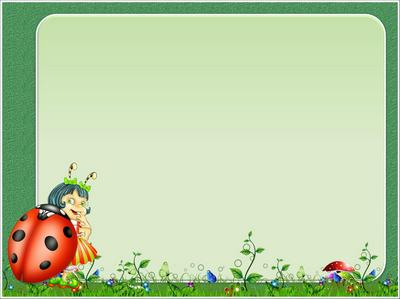 НАВЫКИ САМООБСЛУЖИВАНИЯ,КОТОРЫМИ ДЕТИ ДОЛЖНЫ ОБЛАДАТЬ К 3 ГОДАМ.
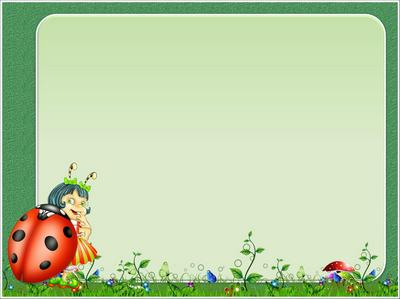 -   самостоятельно мыть руки перед едой,         после загрязнения, засучивая рукава; -  мыть лицо, не разбрызгивая воду; - правильно пользоваться мылом; -  насухо вытираться полотенцем, без    напоминания вешать его на отведенное место;
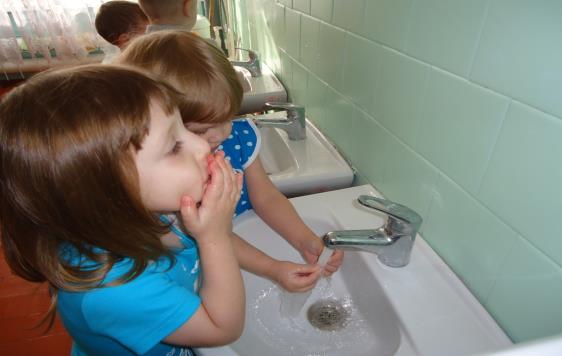 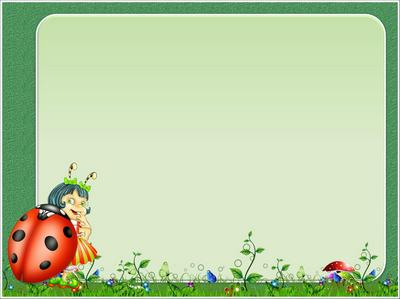 - опрятно есть;- держать ложку правильно;- выходить из-за стола только после окончания еды;- пользоваться индивидуальным полотенцем, салфеткой;
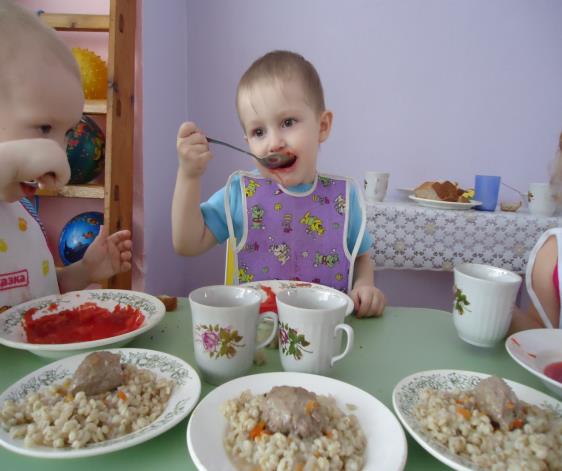 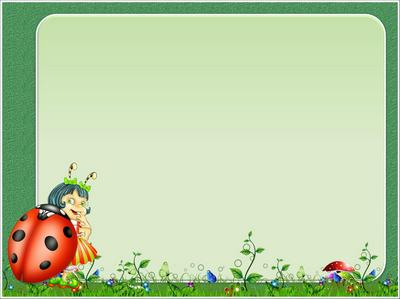 - самостоятельно одеваться – раздеваться, соблюдая определенную последовательность;- складывать и вешать одежду на стул, в шкаф;- застегивать и расстегивать пуговицы, "молнию", кнопки;- зашнуровывать, расшнуровывать обувь;
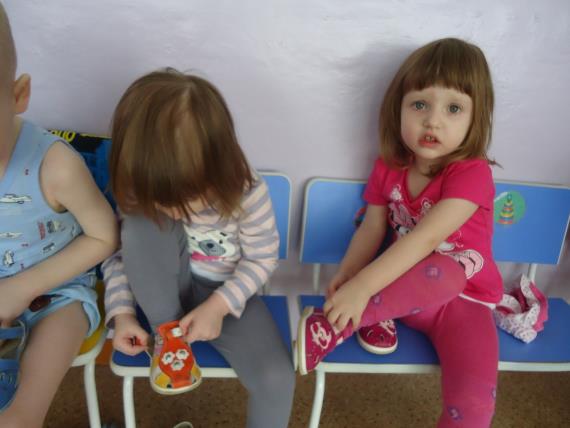 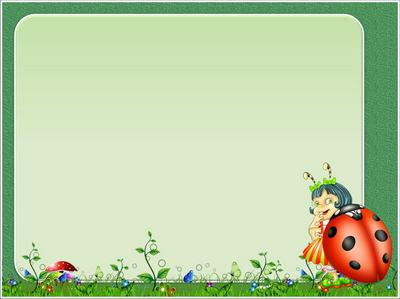 - убирать на место игрушки и вещи;- владеть элементарными видами  художественной, музыкальной, изобразительной деятельности.
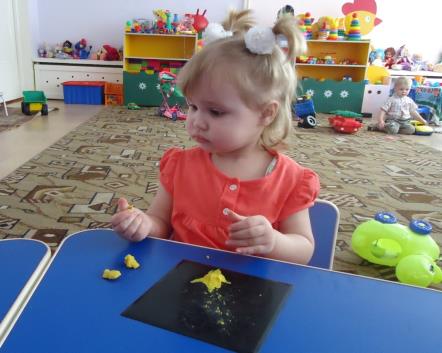 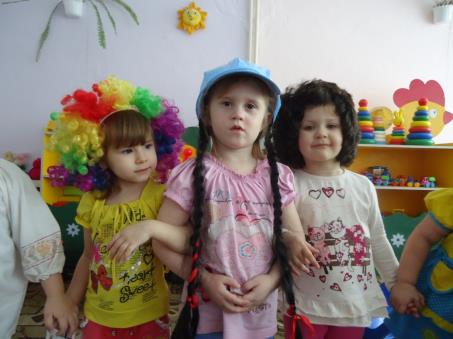 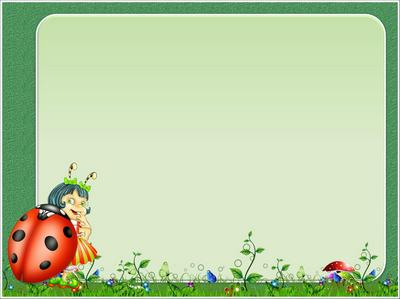 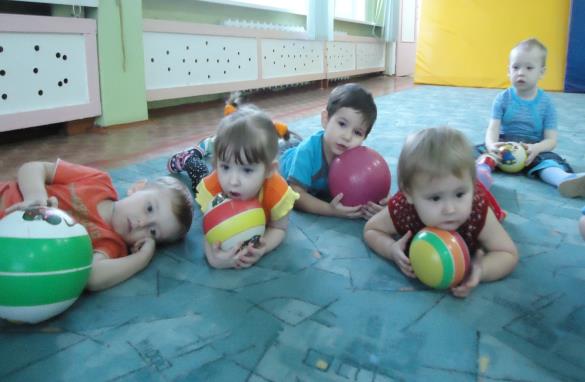 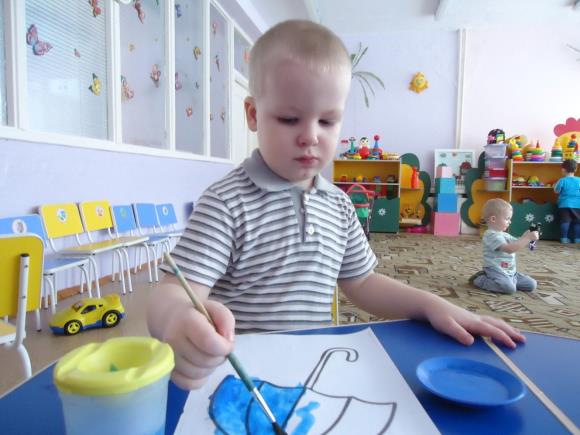